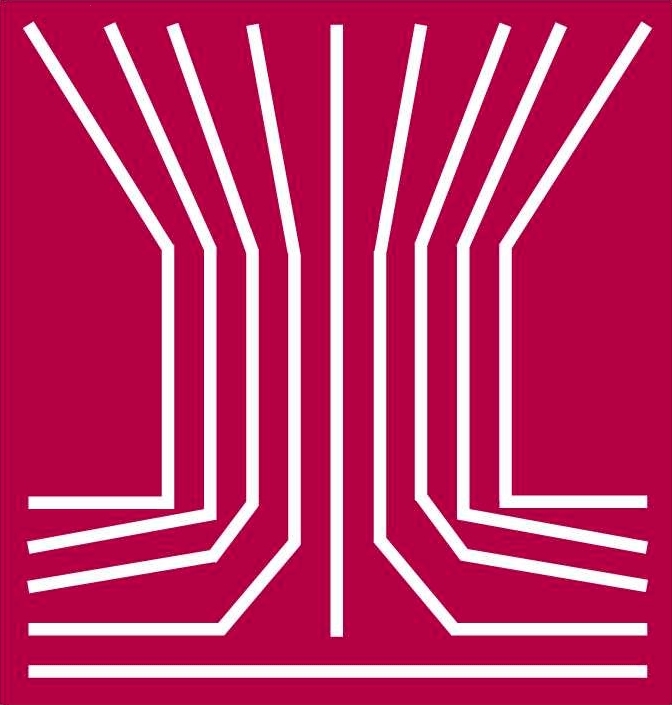 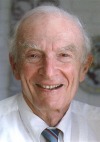 Sheldon K. Friedlander Award
American Association for Aerosol Research
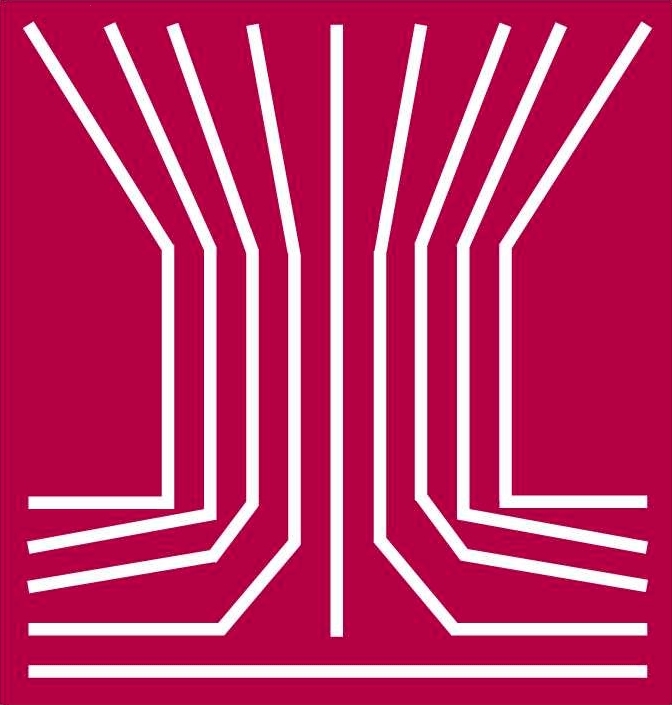 This award honors professor Sheldon Friedlander for his leadership as a researcher, teacher and pioneer in aerosol science.
The Sheldon K. Friedlander Award
“recognizes an outstanding dissertation by an individual who has earned a doctoral degree. The dissertation can be in any discipline in the physical, biomedical or engineering sciences but has to be in a field of aerosol science and technology.”
2016 Recipient of theSheldon K. Friedlander Award
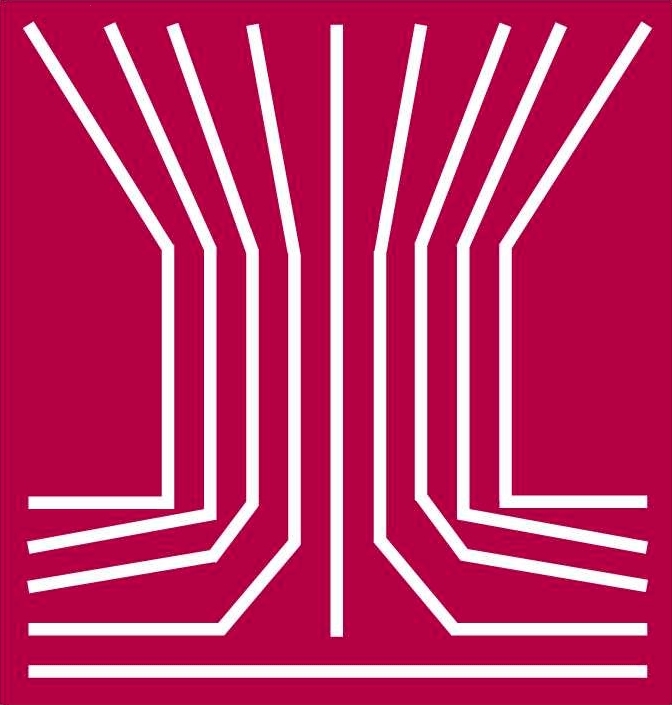 Gabriel Isaacman-VanWertz 
University of California
In his PhD thesis, he tackles one of the more complex questions in atmospheric aerosols – that of characterizing and understanding secondary organic material. He significantly advanced the capabilities of the Thermal Desorption Aerosol Gas Chromatography system for in-situ, time-resolved, molecular level characterization of organic aerosols. 
Developed automated introduction of standards to every sample, thereby enabling quantitative measurements. He introduced on-line derivatization, vastly extending the range of measurable compounds to include the polar organic fraction that play such an important role in atmospheric chemistry. He developed software tools for semi-automated data analysis, vastly reducing the time required to develop time lines of hundreds of organic compounds. 
In related work, he coupled the soft VUV ionization for multidimensional chromatography and high-resolution mass spectroscopy to resolve the isomeric composition of complex alkane mixtures, and to study their heterogeneous oxidation by OH. Through these efforts he characterized the relative oxidation rates and product trees as a function of the alkane branching, or cyclic rings. 
Most important is his scientific vision, and the significant advances he has made towards a structurally informed classification framework for improved prediction of the oxidation pathways of atmospheric organic mixtures.